Свойства алкинов
Урок химии, 10 класс, программа Минченкова Е.Е
План работы
Физические свойства
Химические свойства
т
Физические свойства
Температуры кипения и плавления ацетиленовых углеводородов увеличиваются с ростом их молекулярной массы.
С2Н2-С4Н6 – газы при обычных условиях
Ацетиленовые углеводороды
С5Н8-С16Н30 – жидкости
С17Н32 – твердые вещества
Гидрирование
Присоединение водорода в присутствии катализатора (разрывается первая -связь)
R-CC-R/                      R-CHCH-R/
H2, (Ni)
R-CHCH-R/                      R-CH2CH2-R/
H2, (Ni)
Образование алкенов.
Присоединение водорода в присутствии катализатора (разрывается вторая -связь)
Образование алканов.
Галогенирование
Присоединение галогенов к алкинам протекает медленнее, чем для алкенов (первая -связь разрывается труднее, чем вторая).
R-CC-R/                      R-CBrCBr-R/
R-CBrCBr-R/                      R-CBr2-CBr2-R/
Br2
Br2
Название . . . . . . . .
Название . . . . . . . .
видеоопыт
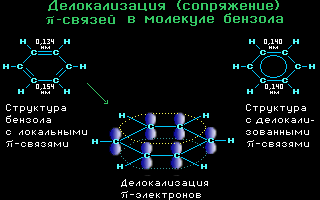 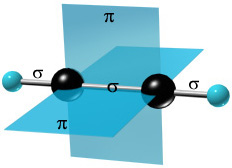 Получение алкинов
В промышленности
Получение алкинов
В лаборатории